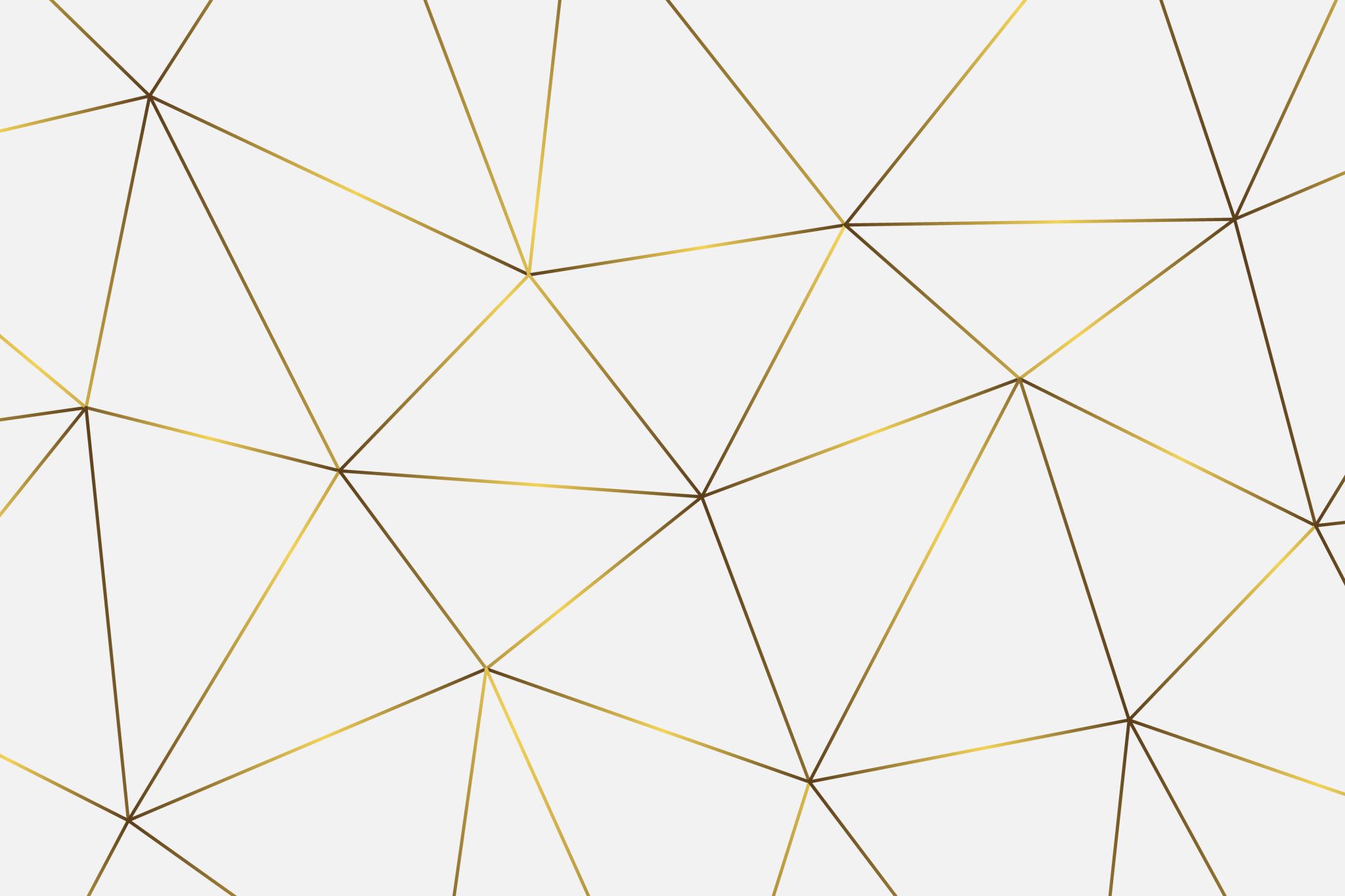 ΗΘΙΚΗ
"Η ηθική είναι μια αδυναμία του νου"
ΡΕΜΠΩ (1870)
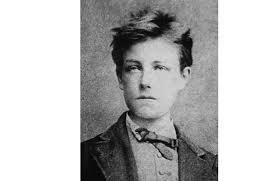 MORALE- ETHIQUE
Είναι η ηθική συνείδηση μια μορφή του υποκειμένου με την οποία καλείται το υποκείμενο να θεωρήσει τον εαυτό του  ως θεμελιωτή των υποχρεώσεων που αναλαμβάνει

Ή

Η ηθική συνείδηση καλεί την υποκειμενικότητά μας να συγκροτηθεί μέσω μιας διάνοιξης προς κάτι διαφορετικό, προς την έκκληση του Άλλου που αυτός απευθύνει;
ΗΘΙΚΗ ΚΑΙ ΑΤΟΜΙΚΙΣΜΟΣ
ΗΘΙΚΗ ΚΑΙ ΘΡΗΣΚΕΙΑ: ΕΚΚΟΣΜΙΚΕΥΣΗ ΗΘΙΚΗΣ ΣΥΝΕΙΔΗΣΗΣ
Ντοστογιέφσκι: Αν δεν υπάρχει θεός, όλα επιτρέπονται. (;)
Η αυτοθεμελίωση της ηθικής συνείδησης μπορεί να συνυπάρχει με μια αναφορά στον θεϊκό λόγο, ΌΜΩΣ
Όταν η ηθική εμπειρία διανοίγεται προς τη σχέση με τον άλλον, πώς δεν παρακάμπτεται οτιδήποτε προσφέρει θρησκευτική θεμελίωση των αξιών; (κοινωνίες πλουραλιστικές: πηγή αξιών μόνο η συνείδηση, ανεξάρτητα από θρησκευτική πεποίθηση).
«Αφ’ ης στιγμής ο άνθρωπος αναγνωρίζει ότι αυτός θέτει τις αξίες, δεν θα μπορεί να θέλει παρά ένα πράγμα, δηλαδή την ελευθερία ως θεμέλιο όλων των αξιών. […] Λέγοντας ότι εμείς επινοούμε τις αξίες, εννοούμε απλώς το εξής: η ζωή δεν έχει νόημα a priori. Προτού τη ζήσετε, η ζωή αφ εαυτής δεν είναι τίποτε, αλλά εσεις οφείλετε να της προσφέρετε ένα νόημα…».
Sartre, Ο υπαρξισμός είναι ένας ανθρωπισμός (1945).
ΠΟΣΟ ΣΥΝΕΚΤΙΚΗ ΜΠΟΡΕΙ ΝΑ ΕΊΝΑΙ ΜΙΑ ΗΘΙΚΗ ΠΟΥ ΥΨΩΝΕΙ ΣΕ ΥΠΕΡΤΑΤΗ ΑΞΙΑ ΤΟΝ ΑΤΟΜΙΚΙΣΜΟ; ΥΠΑΡΧΕΙ ΗΘΙΚΗ ΧΩΡΙΣ ΤΟΝ ΠΕΡΙΟΡΙΣΜΟ Της ΑΤΟΜΙΚΟΤΗΤΑΣ ΚΑΙ ΧΩΡΙΣ ΤΗΝ ΕΠΙΒΕΒΑΙΩΣΗ ΤΟΥ ΝΟΜΟΥ;
ΥΠΑΡΧΟΥΝ ΗΘΙΚΕΣ ΑΛΗΘΕΙΕΣ;
ΤΑ ΓΕΓΟΝΟΤΑ ΚΑΙ ΟΙ ΑΞΙΕΣ
D. Hume, A Treatise on Human Nature (1739):
In every system of morality, which I have hitherto met with, I have always remarked, that the author proceeds for some time in the ordinary ways of reasoning, and establishes the being of a God, or makes observations concerning human affairs; when all of a sudden I am surprised to find, that instead of the usual copulations of propositions, is, and is not, I meet with no proposition that is not connected with an ought, or an ought not. This change is imperceptible; but is however, of the last consequence. For as this ought, or ought not, expresses some new relation or affirmation, 'tis necessary that it should be observed and explained; and at the same time that a reason should be given; for what seems altogether inconceivable, how this new relation can be a deduction from others, which are entirely different from it. But as authors do not commonly use this precaution, I shall presume to recommend it to the readers; and am persuaded, that this small attention would subvert all the vulgar systems of morality, and let us see, that the distinction of vice and virtue is not founded merely on the relations of objects, nor is perceived by reason.
ΤΑ ΓΕΓΟΝΟΤΑ ΚΑΙ ΟΙ ΑΞΙΕΣ
Ο λόγος επί των αξιών: προσφέρει εγγυήσεις συγκρίσιμες σε επίπεδο εγκυρότητας με αυτές που απαιτούμε από έναν λόγο επί των γεγονότων;
Ο πρακτικός λόγος δηλαδή να είναι σε θέση να συλλάβει αυτό που υπάρχει και να παρουσιάσει αυτό που θα έπρεπε εν είδει ορθού λόγου: έτσι να ορίσει αξίες.
Αμφιβολία να υψωθεί ο λόγος από το είναι στο δέον: απαγόρευση Hume

Μαζί με το πρόβλημα της αλήθειας των ηθικών προτάσεων, τίθεται και το πρόβλημα της ύστατης θεμελίωσης: πώς ο ορθός λόγος δηλ. θεμελιώνεται ως πρακτικός λόγος;
Περιγραφικές – κανονιστικές προτάσεις
ΑΝ ΚΆΘΕ ΑΝΑΓΝΩΡΙΣΗ ΑΞΙΩΝ ΕΊΝΑΙ ΥΠΟΚΕΙΜΕΝΙΚΗ, ΤΟΤΕ ΌΛΑ ΕΠΙΤΡΕΠΟΝΤΑΙ;
HABERMAS: ο τόπος όπου κρίνεται η εγκυρότητα των ηθικών προτάσεων
Putnam, H. Τα πολλά πρόσωπα του ρεαλισμού, σσ. 115-6
«Στην περίπτωση της ηθικής πιστεύω, και πιστεύω ότι η πεποίθησή μου είναι διασφαλισμένη, ότι ένα άτομο που έχει την αίσθηση της αδελφοσύνης των ανθρώπων είναι καλύτερο από ένα άτομο που δεν έχει την αίσθηση της  αδελφοσύνης των ανθρώπων. Ένα άτομο που είναι ικανό να σκέφτεται για λογαριασμό του για το πώς πρέπει να ζει είναι καλύτερο από ένα άτομο που έχασε ή δεν ανέπτυξε ποτέ την ικανότητα να σκέφτεται για λογαριασμό του για το πώς πρέπει να ζει. Αλλά […] για την ηθική δεν γνωρίζω πώς γνωρίζω αυτά τα πράγματα. Πρόκειται για περιπτώσεις όπου θεωρώ ότι πρέπει να πω:΄’φτάνω στο υπόστρωμα του βράχου και εδώ η τσάπα μου κυρτώνει’. […] Οι ηθικές εικόνες του κόσμου βρίσκονται σε μια διαδικασία ανάπτυξης και αναμόρφωσης. Αλλά αυτό σημαίνει ότι σε κάθε στάδιο αυτής της ανάπτυξης και αναμόρφωσης θα υπάρξουν σημεία, πολλά σημεία, στα οποία θα πρέπει να πούμε: ‘εδώ η τσάπα μου κυρτώνει’».
Η ΚΑΘΗΜΕΡΙΝΗ ΗΘΙΚΗ ΜΑΣ ΔΙΑΙΣΘΗΣΗ: ΚΑΠΟΙΟΙ ΣΚΟΠΟΙ Η΄ ΣΤΟΧΟΙ ΕΧΟΥΝ ΜΕΓΑΛΥΤΕΡΗ ΑΞΙΑ
Η ΕΓΚΥΡΟΤΗΤΑ ΤΩΝ ΗΘΙΚΩΝ ΠΡΟΤΑΣΕΩΝ ΘΑ ΜΠΟΡΟΥΣΕ ΝΑ ΔΙΑΤΗΡΕΙ ΜΙΑ ΑΝΑΛΟΓΙΑ ΜΕ ΤΗΝ ΑΛΗΘΕΙΑ ΤΩΝ ΠΕΡΙΓΡΑΦΙΚΩΝ ΠΡΟΤΑΣΕΩΝ
Πως ΘΑ ΕΠΕΛΘΕΙ Η ΣΥΜΦΩΝΙΑ ΑΝΑΜΕΣΑ στις ΗΘΙΚΕΣ ΑΞΙΟΛΟΓΗΣΕΙΣ ΣΤΙΣ ΟΠΟΙΕΣ ΜΑΣ ΚΑΛΟΥΝ Η ΑΤΟΜΙΚΗ ΚΑΙ ΣΥΛΛΟΓΙΚΗ ΥΠΑΡΞΗ; Αυτού του τύπου η γνωσιοκρατία δεν ταυτίζει την κανονιστική με την περιγραφική πρόταση, ο τύπος εγκυρότητας δεν ανάγεται στο μοντέλο της επιστημονικής αλήθειας.
Ο ΗΘΙΚΟΣ ΚΑΝΟΝΑΣ ΕΧΕΙ ΑΞΙΩΣΕΙΣ ΕΓΚΥΡΟΤΗΤΑς ΌΤΑΝ ΤΑ ΕΜΠΛΕΚΟΜΕΝΑ ΠΡΟΣΩΠΑ ΣΥΜΦΩΝΟΥΝ Ως προς ΤΗΝ ΕΠΙΛΟΓΗ ΤΟΥ ΚΑΝΟΝΑ. ΤΟ ΚΕΝΤΡΟ ΒΑΡΟΥΣ ΤΗΣ ΗΘΙΚΗΣ ΕΜΠΕΙΡΙΑΣ ΜΕΤΑΤΟΠΙΖΕΤΑΙ ΣΤΗΝ ΕΠΙΚΟΙΝΩΝΙΑ.
ΗΘΙΚΗ ΤΗΣ ΣΥΖΗΤΗΣΗΣ
Υπό την ώθηση της ‘ηθικής της συζήτησης’, μπορούμε να συμπεράνουμε ότι η ηθική φιλοσοφία οφείλει να παρακάμψει την αναφορά στην ιδέα της συνείδησης ή της υποκειμενικότητας;
ΗΘΙΚΗ ΜΕΤΑΞΥ ΤΗΣ ΣΥΝΕΙΔΗΣΗΣ ΚΑΙ ΤΗΣ ΕΠΙΚΟΙΝΩΝΙΑΣ;
Πρώτο πρόβλημα: οι ηθικές αλήθειες δεν προκύπτουν μέσω ενόρασης αλλά στο πλαίσιο αντιπαράθεσης των επιχειρημάτων, εδώ η επιλογή μου εμπλέκει τη σχέση μου με άλλα υποκείμενα.
Απαίτηση για ανάληψη των ευθυνών των πράξεών μας: αυτή η εμπειρία της ευθύνης είμαι εγώ και κανένας άλλος στη θέση μου. Η επικοινωνία ως διάνοιξη προς την ετερότητα δεν εγγράφεται στην ταυτότητα προς εαυτόν; Συνειδηση-αναστοχαστικότητα
Ο εαυτός που συμμετέχει στη συζήτηση και παράγει τη δέσμη αξιών.
ΚΑΤΕΥΘΥΝΣΕΙΣ ΗΘΙΚΗΣ ΣΚΕΨΗΣ
https://plato.stanford.edu/entries/feminism-ethics/
https://plato.stanford.edu/entries/ethics-deontological/
https://plato.stanford.edu/entries/skepticism-moral/
https://plato.stanford.edu/entries/consequentialism/
https://plato.stanford.edu/entries/moral-dilemmas/
ΕΡΓΑΣΙΕΣ